המכללה לביטחון לאומי
ברוכים הבאים!
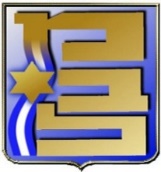 ספטמבר 2020
1
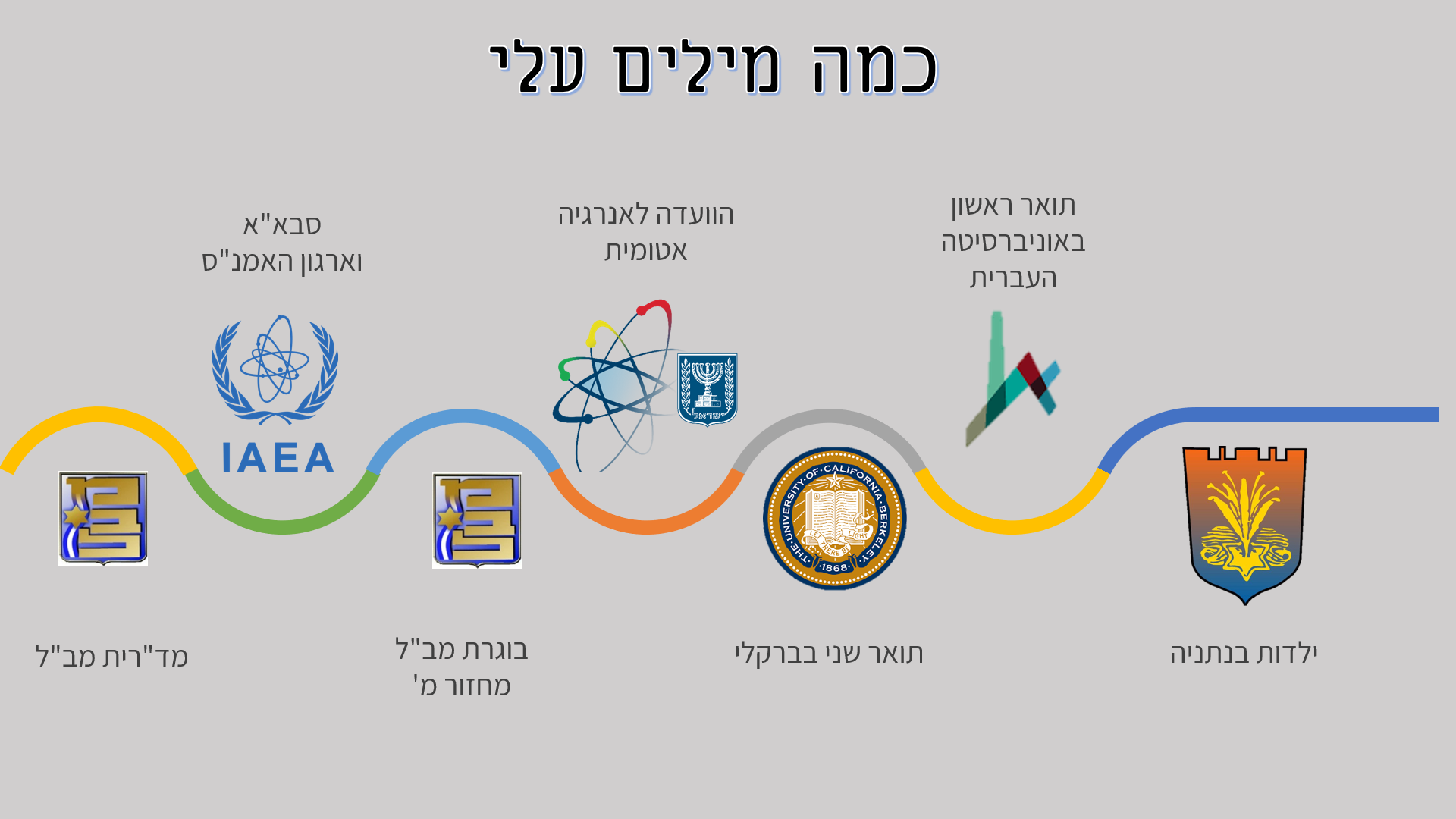 2
נאום ראש הממשלה בעצרת הכלליתספטמבר 2018
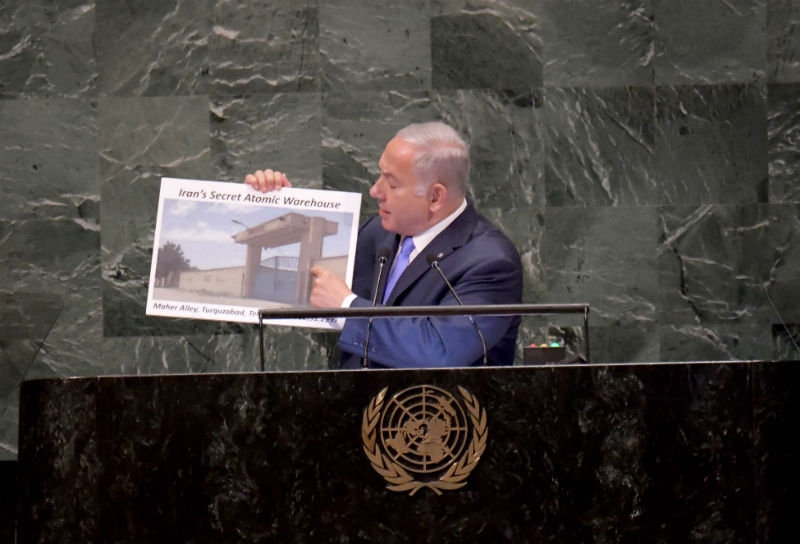 "היום, אני חושף בפעם הראשונה שלאיראן יש מתקן סודי נוסף בטהראן – מחסן גרעין סודי לאחסון כמויות אדירות של ציוד וחומרים מתוכנית הגרעין הסודית של איראן."
"גבירותי ורבותי, יש לי מסר לראש סבא"א, מר יוקיאה אמאנו. אני מאמין שהוא אדם טוב. אני מאמין שהוא רוצה לעשות את הדבר הנכון. 

מר אמאנו, עשה את הדבר הנכון. 
לך ובדוק את המחסן האטומי הזה מיידית לפני שהאיראנים יסיימו לפנות אותו."
3
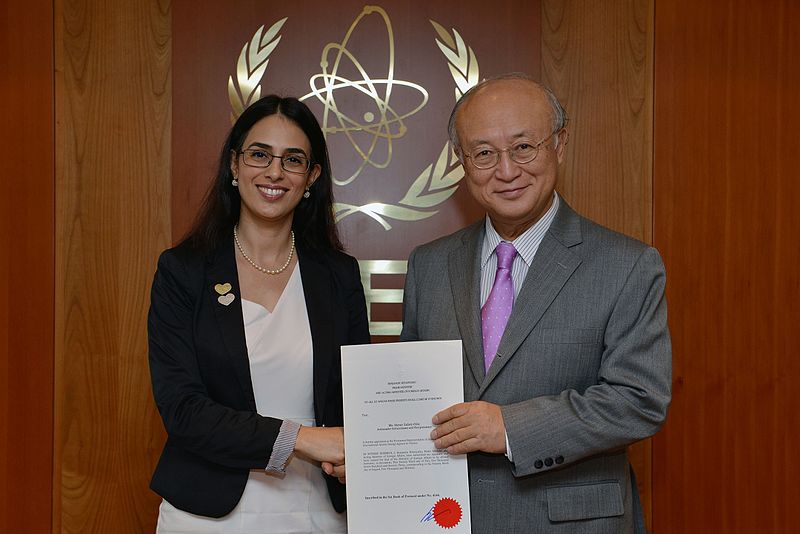 4
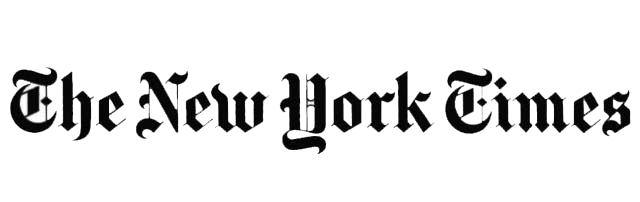 מועצת הביטחון (מועבי"ט) דוחה הצעה אמריקאית להאריך את אמברגו הנשק על איראן (14 באוגוסט)
ארה"ב פונה לאו"ם לתבוע "השבה מהירה" (סנפבאק) של סנקציות על איראן(19 באוגוסט)
במקום לבודד את איראן, ארה"ב מוצאת עצמה בחוץ על רקע הסכם הגרעין עם איראן (20 באוגוסט)
מנהיגי מועבי"ט דוחים דרישה אמריקאית לסנקציות או"ם על איראן (25 באוגוסט)
5
הסכם הגרעין עם איראן
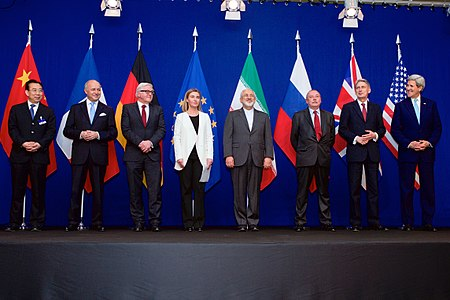 6
הסכם הגרעין
נחתם: 14 ביולי 2015 (159 עמודים, 5 נספחים)
שם: JCPOA – Joint Comprehensive Plan of Action 
חברות:
איראן
6 מדינות (ארה"ב, בריטניה, צרפת, רוסיה, סין וגרמניה – P5+1)
האיחוד האירופאי
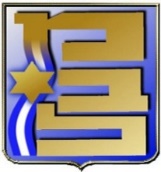 7
מטרת הסכם הגרעין
להבטיח שתכנית הגרעין של איראן הינה למטרות שלום בלבד
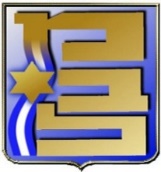 8
החלטת מועבי"ט 2231
אימצה את ההסכם
בתוקף ל- 10 שנים, עד לסגירת התיק האיראני
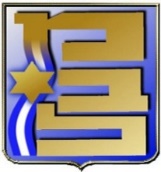 9
מהות העסקה
מגבלות על תכנית הגרעין לתקופה מוגדרת בתמורה להסרה חלקית והדרגתית של סנקציות (קונבנציונלי – 5 שנים, טילים – 8 שנים)
פיקוח הדוק ע"י הסוכנות הבינלאומית לאנרגיה אטומית (סבא"א)
מכניזם ל"השבה מהירה" (סנפבאק) של סנקציות – בגין הפרה משמעותית של ההסכם
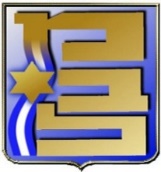 10
מה קורה עכשיו
ארה"ב נסוגה מההסכם ב 8 במאי 2018 והשיתה מחדש סנקציות אמריקאיות (כולל שניוניות) במסגרת קמפיין "מקסימום לחץ"
איראן נסוגה באופן הדרגתי ממחויבויותיה ע"פ ההסכם
ארה"ב נכשלה בהארכת אמברגו הנשק על איראן (2:2:11)
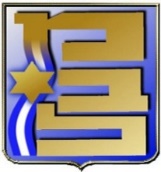 11
מה קורה עכשיו
ארה"ב ביקשה להשיב במהירה את הסנקציות שהוסרו ע"י ההסכם (בתוקף החל מ 20 בספטמבר)

ויכוח משפטי נוקב האם ארה"ב עדיין צד להסכם(ארה"ב מול כל היתר)

אם תוצג הצעת החלטה לדחות את הבקשה האמריקאית – ארה"ב תטיל עליה וטו
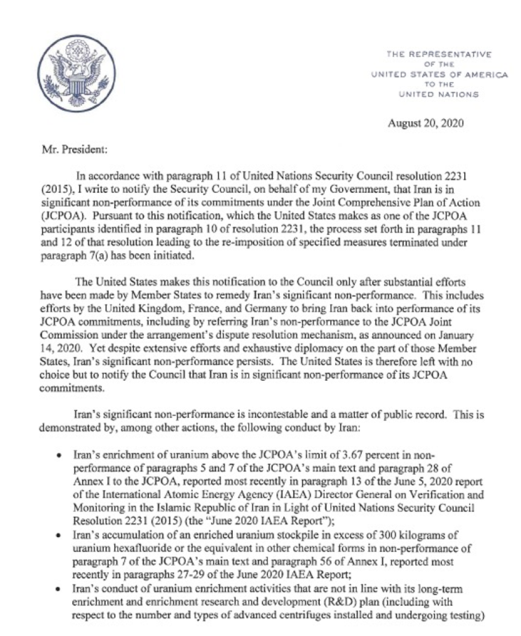 12
מה עוד קורה ברקע
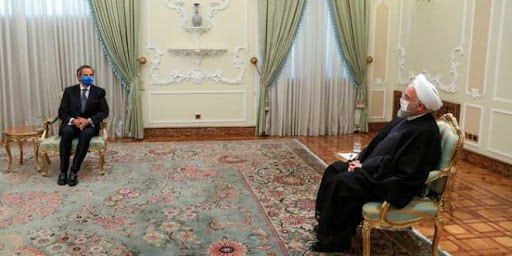 13
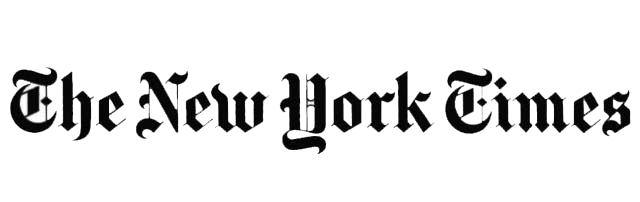 מועצת הביטחון (מועבי"ט) דוחה הצעה אמריקאית להאריך את אמברגו הנשק על איראן (14 באוגוסט)
ארה"ב פונה לאו"ם לתבוע "השבה מהירה" (סנפבאק) של סנקציות על איראן(19 באוגוסט)
במקום לבודד את איראן, ארה"ב מוצאת עצמה בחוץ על רקע הסכם הגרעין עם איראן (20 באוגוסט)
מנהיגי מועבי"ט דוחים דרישה אמריקאית לסנקציות או"ם על איראן (25 באוגוסט)
14
תחומי הלימוד של הביטחון הלאומי
אסטרטגיה
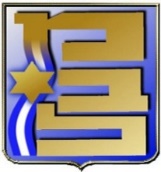 15
מבנה המכללות הצבאיות
מפקד המכללות
(אלוף איתי וירוב)
מפקד פו"ם
(תא"ל רפי מילוא)
המכללה 
לביטחון לאומי
קורס תא"לים
מלט"ק
פו"ם אפק
פו"ם אלון
פו"ם גדעון
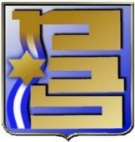 16
מה עוד יש בחצר המכללות?
מפקד המכללות
(אלוף איתי וירוב)
מפקד המכללה לפו"ם
ענף תחקור ולגיטימציה
הוצאת "מערכות"
קתדרה
ספריית צה"ל
מרכז למידה לבכירים
מלו"פ
אוריינות
ענף הדרכה
ענף לוגיסטיקה
תרבות גופנית
הוצל"א
17
מבנה המב"ל
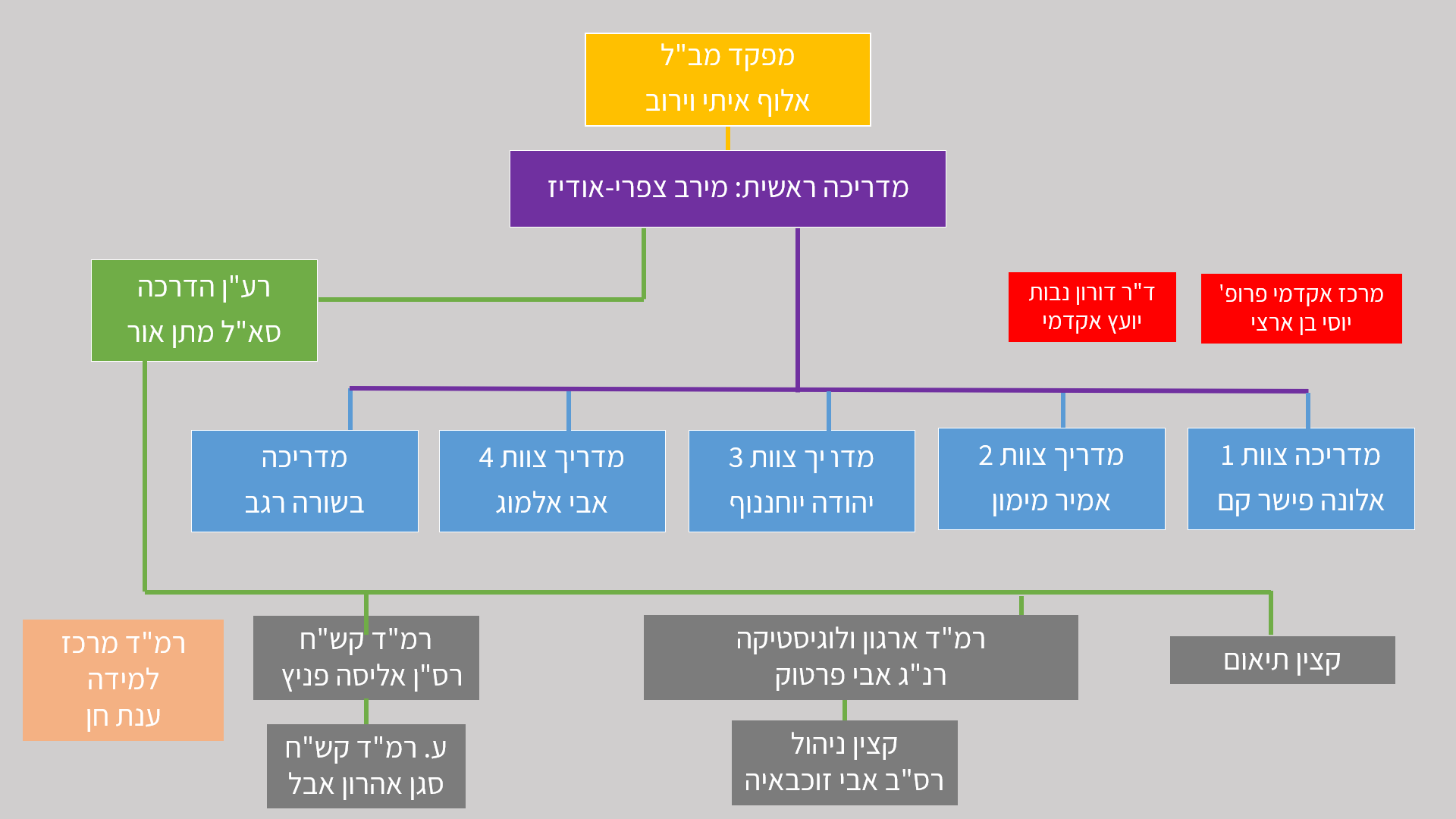 18
עקרונות החלוקה לצוותים
שני צוותים עם משתתפים בינ"ל
פיזור משתתפים מאותו ארגון בין הצוותים
הפרדה בין מדריך למשתתף מאותו ארגון
צוותים הטרוגניים: 
אנשי צבא - אזרחים
תפקידים/תחום עיסוק
מגדר
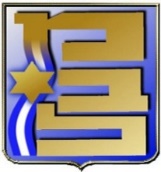 19
חלוקת הצוותים
20
העונה הבינלאומית
יסודות ומושגים בביטחון לאומי – ד"ר דורון נבות ותא"ל (מיל') איתי ברון
"מפגשי רשת" – היכרות אישית
גיאו-אסטרטגיה – פרופ' יוסי בן ארצי ומירב צפרי-אודיז
יום משרד החוץ
סיור ביטחון לאומי (בטל"מ) צוותי
יום עיון איראן
לימודים באנגלית
סמינר וסיור לימודי באירופה
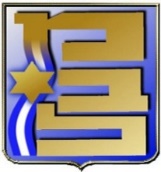 21
העונה הישראלית
סמינר ציונות: אבות האומה - פרופ' יוסי בן ארצי וד"ר ענת חן
לימודי אסטרטגיה – פרופ' דימה אדמסקי, מרכז דדו, מפקד המכללות
גיאוגרפיה וסיורי הביטחון הלאומי (צפון, דרום, יו"ש, ירושלים, קו התפר ובקעה) – פרופ' יוסי בן ארצי 
מדינאות, דיפלומטיה ומדיניות חוץ – ד"ר עמנואל נבון (חיפה)
גישות ואסכולות במדע המדינה – ד"ר דורון נבות (חיפה)
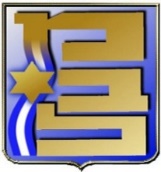 22
העונה הישראלית
סמינר בחירה מורחב: 
משפט ציבורי – פרופ' אמנון רייכמן (חיפה)
החברה הישראלית והביטחון הלאומי – ד"ר אביעד רובין (חיפה)
סמינר בחירה:
חברה ישראלית – ד"ר נרי הורוביץ
אנרגיה וגיאופוליטיקה – ד"ר עילי רטיג
רפואה וביטחון לאומי – פרופ' איציק קרייס
מו"מ / מיומנויות שכנוע / עמידה מול מצלמה 
סימולציה מדינית ביטחונית מסכמת
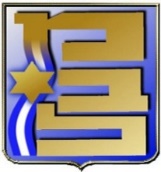 23
עונת ההתמחות
העולם הדיגיטלי למקבלי החלטות – פרופ' דני רז
סיורים בארגונים הביטחוניים
סמינר בחירה:
כלכלת ישראל – פרופ' עומר מואב
תקשורת – מר אופיר רייכמן
סייבר – פרופ' אביתר מתניה
ימי עיון: שחיתות שלטונית, משפט בינ"ל, סייבר
סמינר וסיור לימודי במזרח
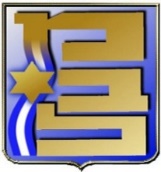 24
העונה האינטגרטיבית
סיורי בטל"מ: אילת וערבה, תשתיות
סמינר וסיור לימודי בארה"ב
פרויקט גמר מחקרי (פג"מ)
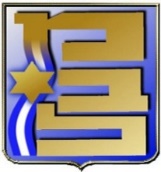 25
לימודים באנגלית
4 רמות
הוראה אל מול שיח
מתכונת
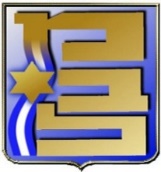 26
קוד מב"ל
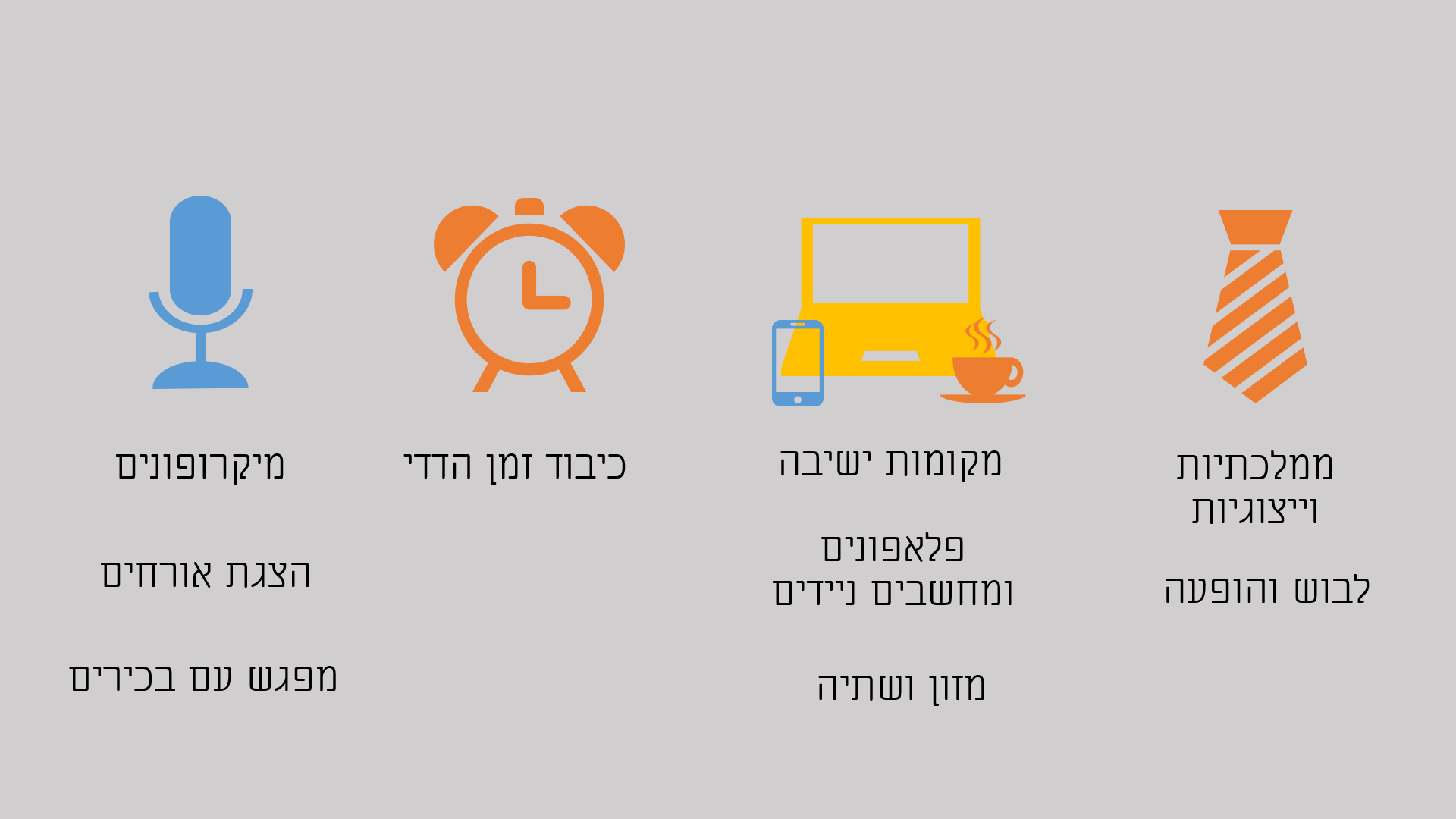 27
קוד מב"ל
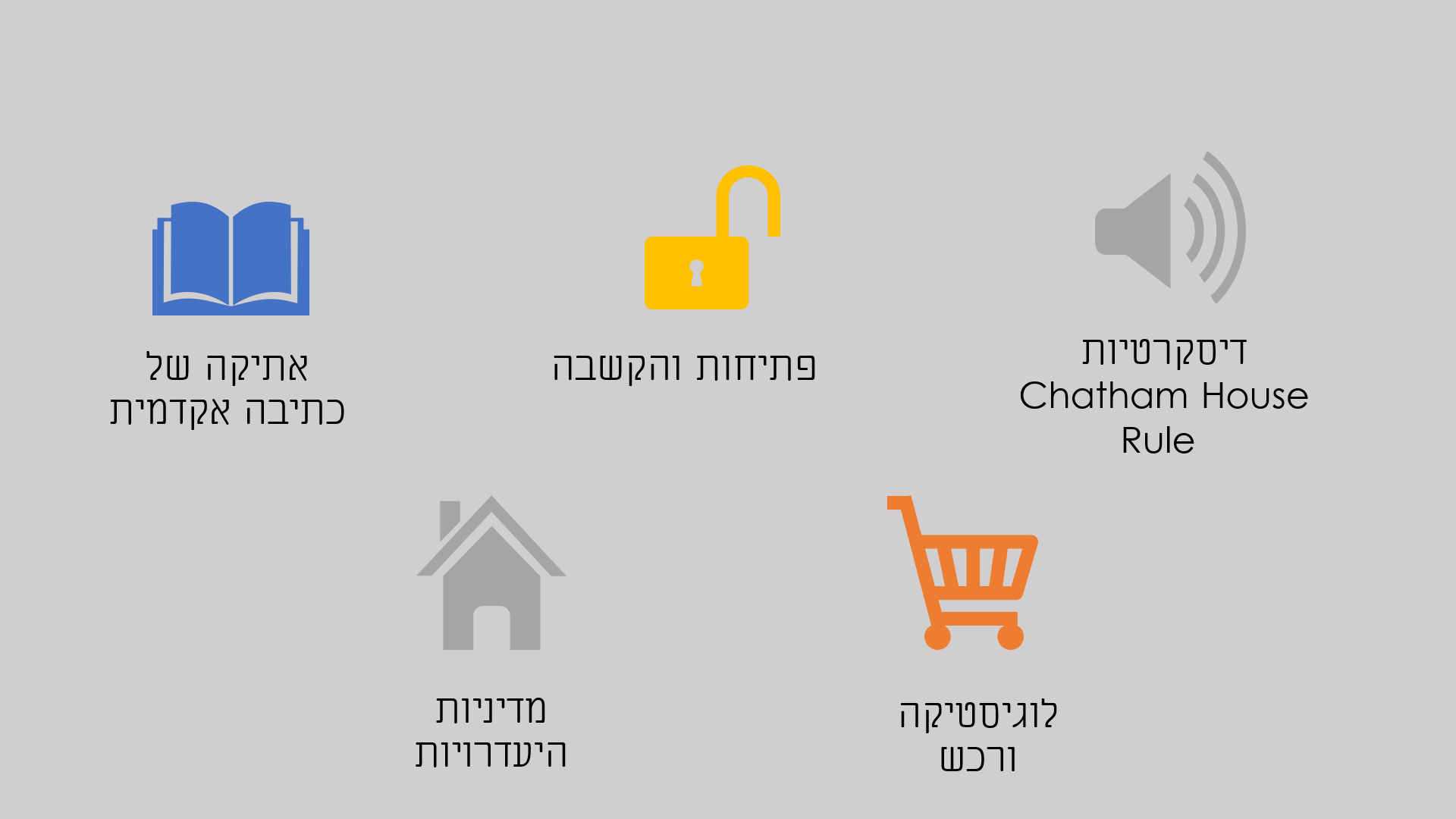 28
משתתפים נושאי תפקיד
נשיאות כיתה 
 מסכם/ת (עברית ואנגלית)
 צלם/ת
 גזבר/ית
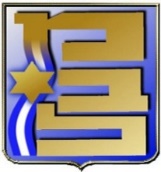 29
מבנה שבוע (עקרוני) במב"ל
30
שבוע הפתיחה
31
תאום ציפיות להמשך
חובות הלימוד – השתתפות פעילה, אחריות על משימות והגשת מטלות
פרידה מארגון האם ותכנון חופשות על פי גרף מב"ל
מאגוסיסטם לאקוסיסטם
בטחון מידע
לימודים בצל קורונה – אחריות אישית
הצבת יעדים לפיתוח אישי
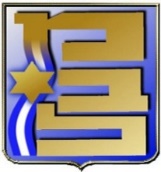 32
בהצלחה!
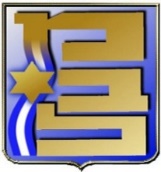 33